педагогический проект «УЧИМСЯ СЧИТАТЬ, ИГРАЯ» познавательной направленностистаршая, подготовительная группа
автор проекта:
 учитель-дефектологⅠ квалификационной категории,Семенова Дарья Александровна







Ковдор, 2019
Технологическая карта проекта
Актуальность проекта
Формирование количественных представлений у детей дошкольного возраста – трудоемкий процесс, требующий четкой системы и последовательности.
		У детей с задержкой психического развития наблюдается низкий уровень развития ВПФ, познавательных процессов. Это сказывается на скорости и качестве формирования математических представлений. Благодаря использованию разнообразных развивающих пособий и созданию игровых обучающих ситуаций у детей старшего дошкольного возраста с ЗПР мотивация и познавательная активность на занятиях по формированию элементарных математических представлений значительно повышается, что позволяет детям успешно овладеть навыками количественного счета.
Новизна и перспективность
Новизна заключается в подборе и разработке игровых обучающих ситуаций на современном занимательном материале, интересном детям. Что позволяет повысить эффективность  процесса формирования навыков количественного счета у дошкольников.  Необычная игровая ситуация с элементами проблемности, вызывает желание достичь цели,  дать ответ и получить результат, стимулирует познавательную активность, способствует прочному усвоению программного материала.
Цель проекта
Формирование количественных представлений у детей старшего дошкольного возраста с ЗПР в игровых обучающих ситуациях посредством развивающих пособий.
Задачи проекта
1. Изучить литературу по проблеме.
2. Провести исследование развития математических представлений дошкольников;
3. Разработать   игровые обучающие ситуации, направленные на формирование количественных представлений.
4. Подобрать развивающие пособия в соответствии с ИОС.
5. Пополнить развивающую предметно-пространственную среду.
6. Составить перспективный план  работы.
7. Внедрить игровые ситуации, направленные на формирование количественных представлений  в работу с детьми старшего дошкольного возраста.
8. Повысить родительскую компетенцию в вопросах математического образования детей.
9. Разработать рекомендации по формированию количественного счета для воспитателей и родителей
Этапы реализации проекта I подготовительный
Уровень развития математических представлений у дошкольников старшего дошкольного возраста с ЗПР
II этап – формирующий
III этап – основноймероприятия с воспитанниками
Экскурсия  в продуктовый магазин
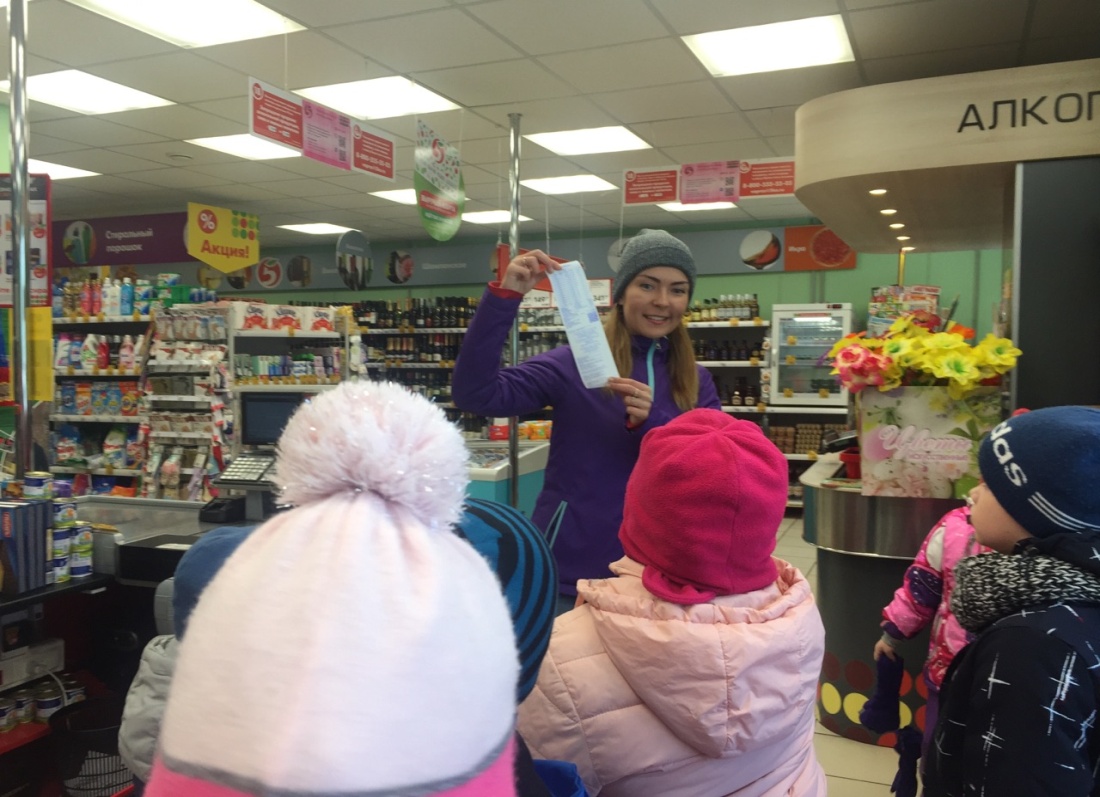 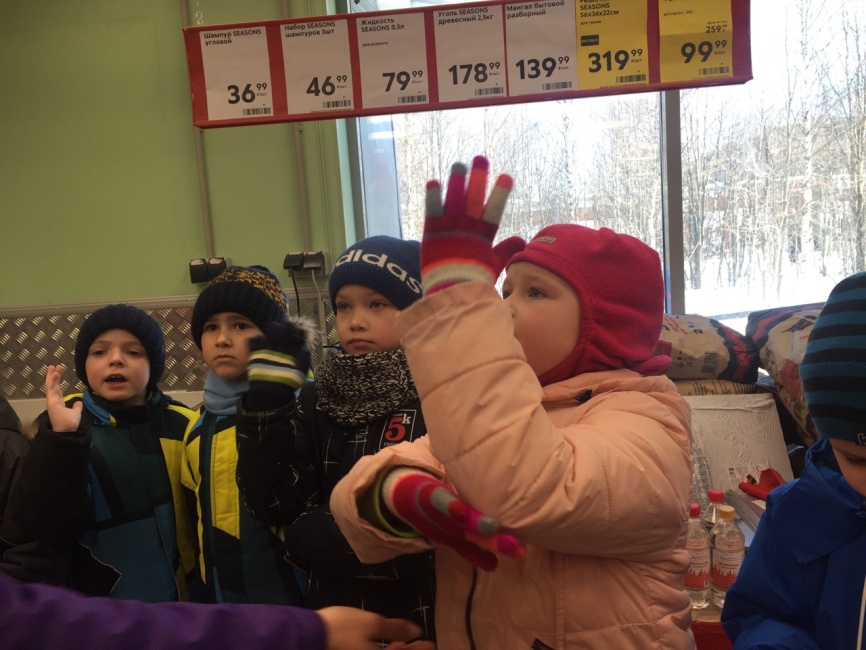 Игры-тренажеры
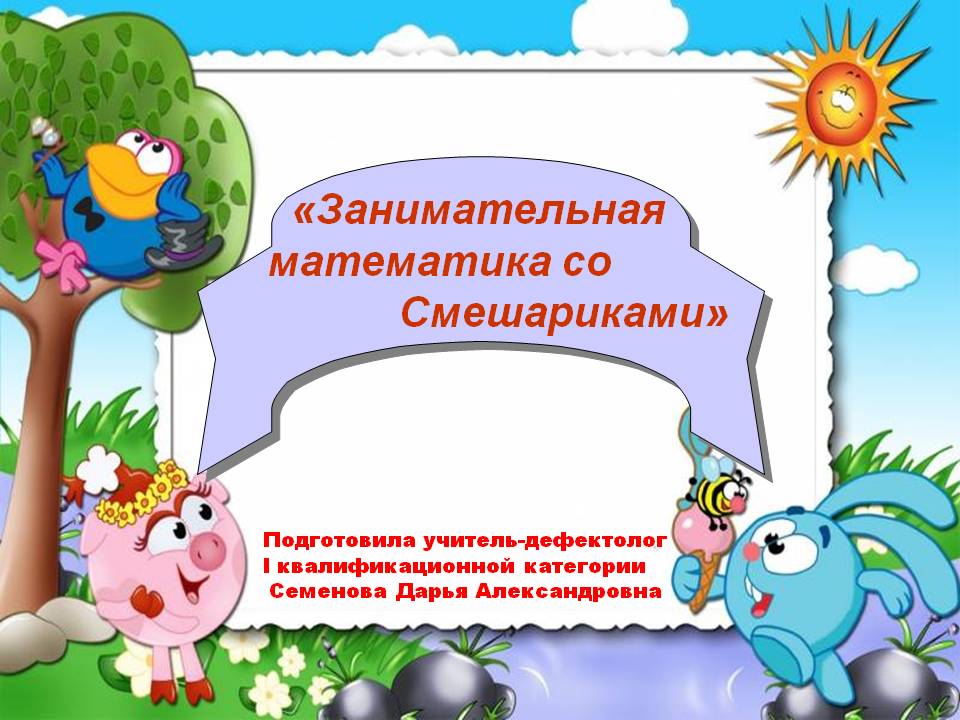 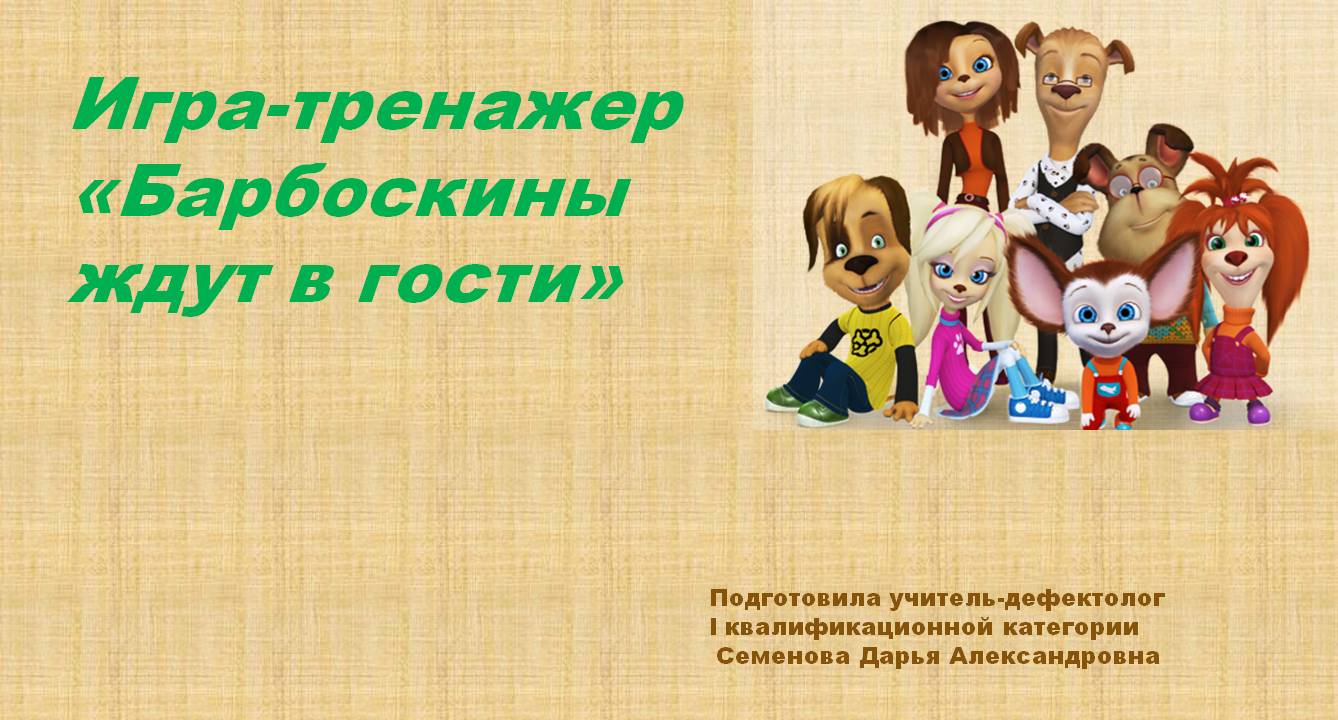 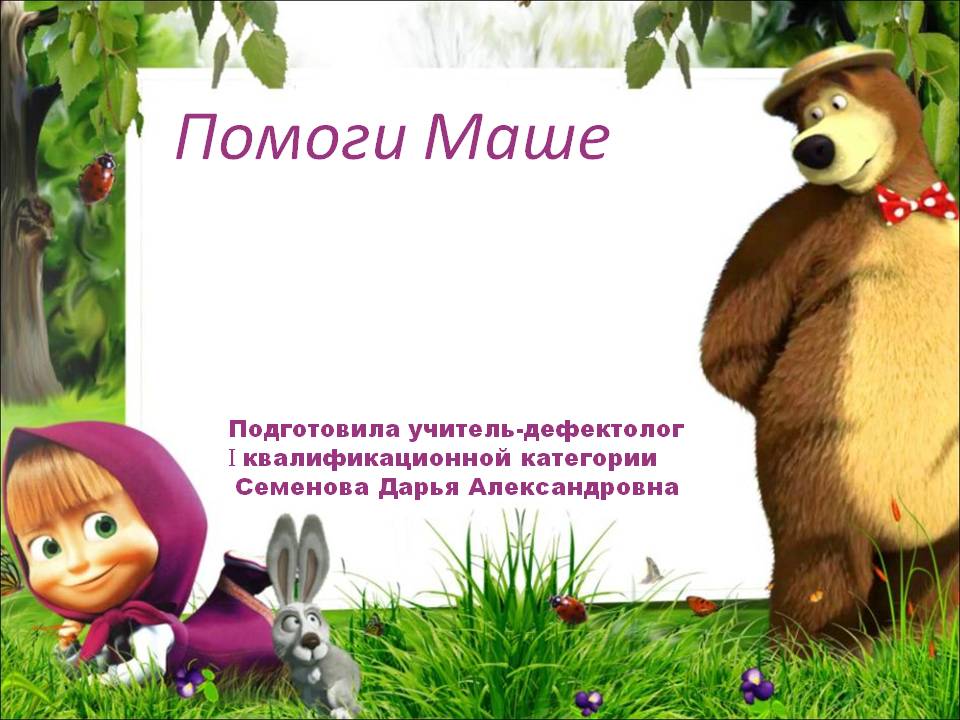 Недели игр математического содержания с песком, водой, светом
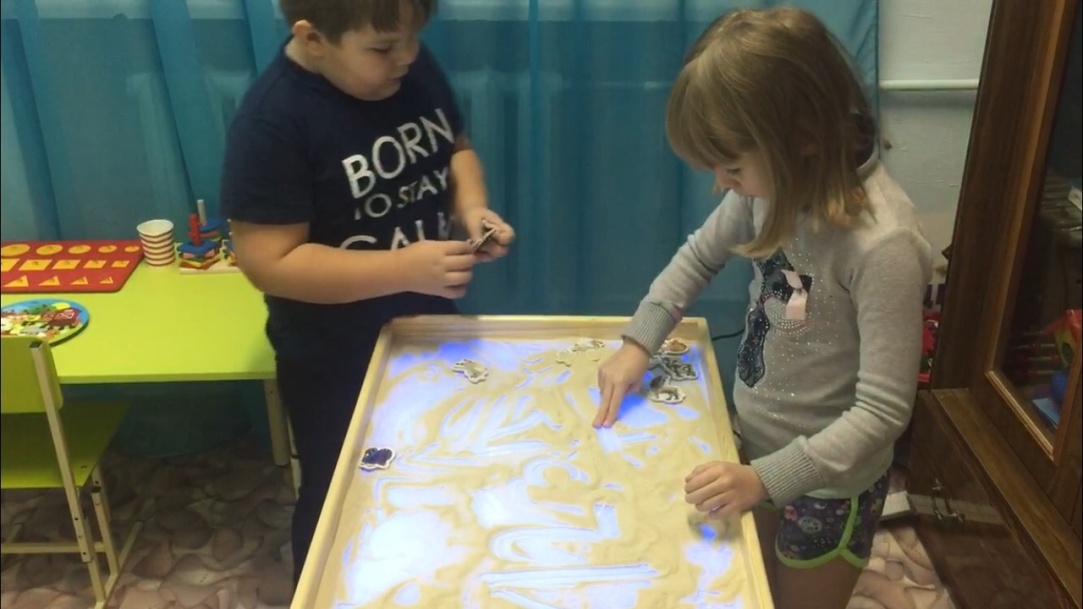 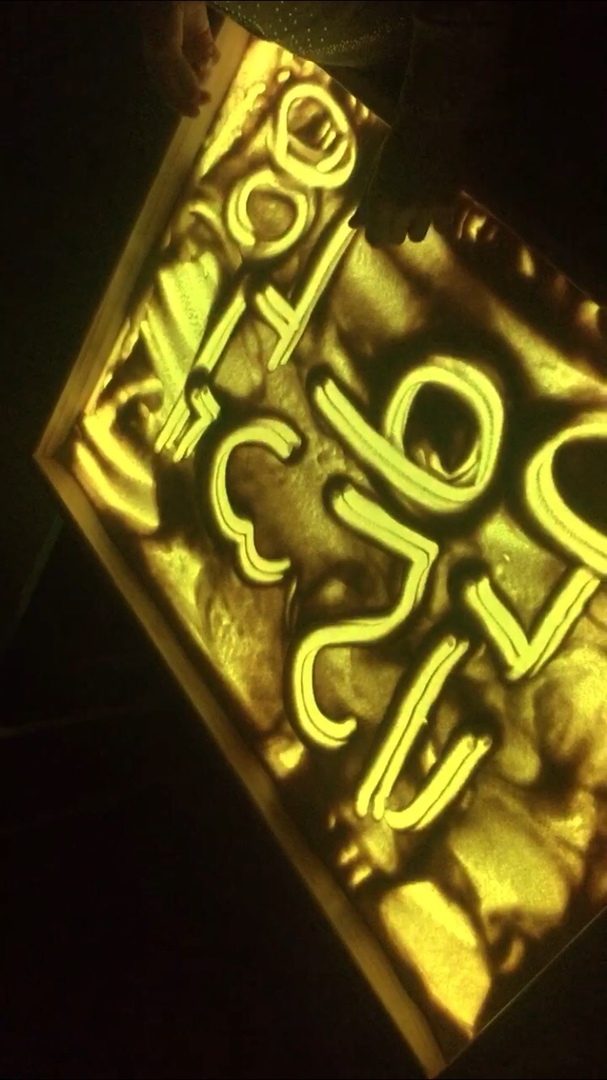 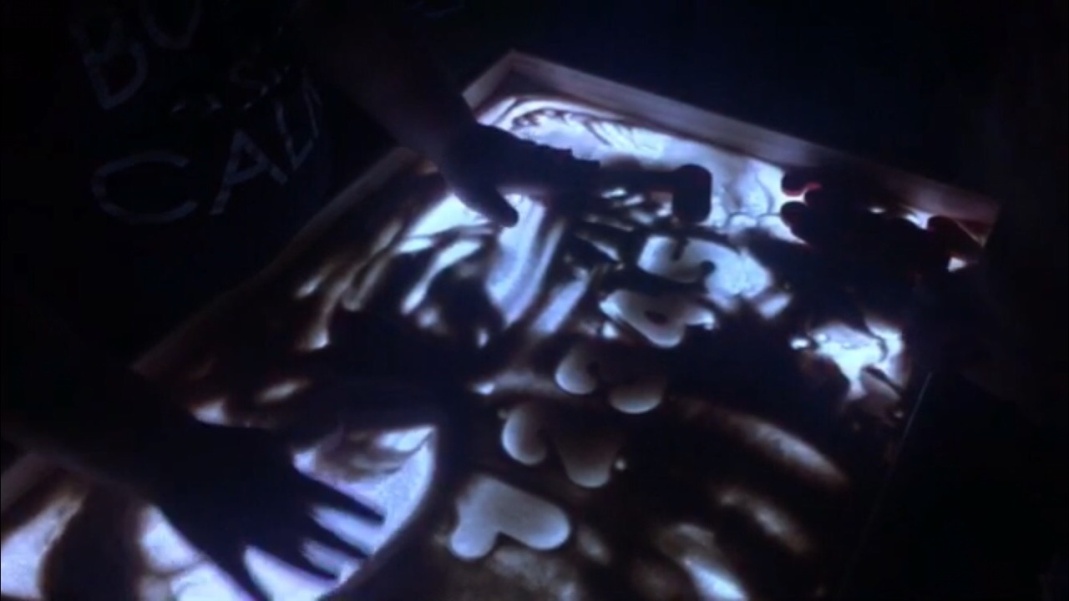 Развлеченье с использованием математического материала по мотивам произведений С.Я. Маршака
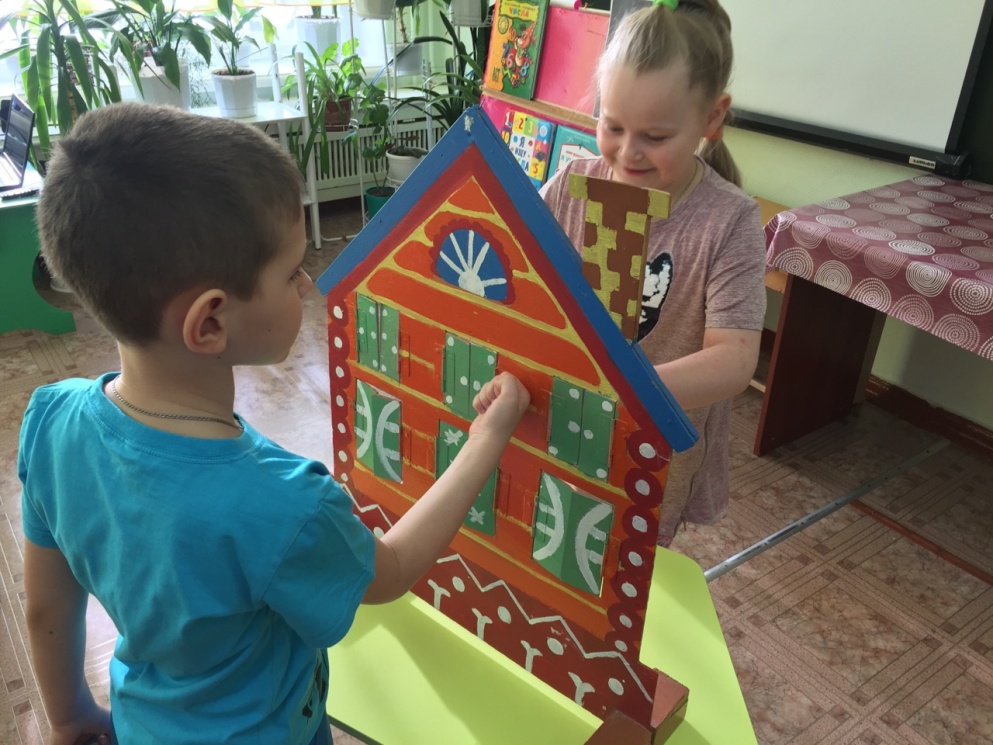 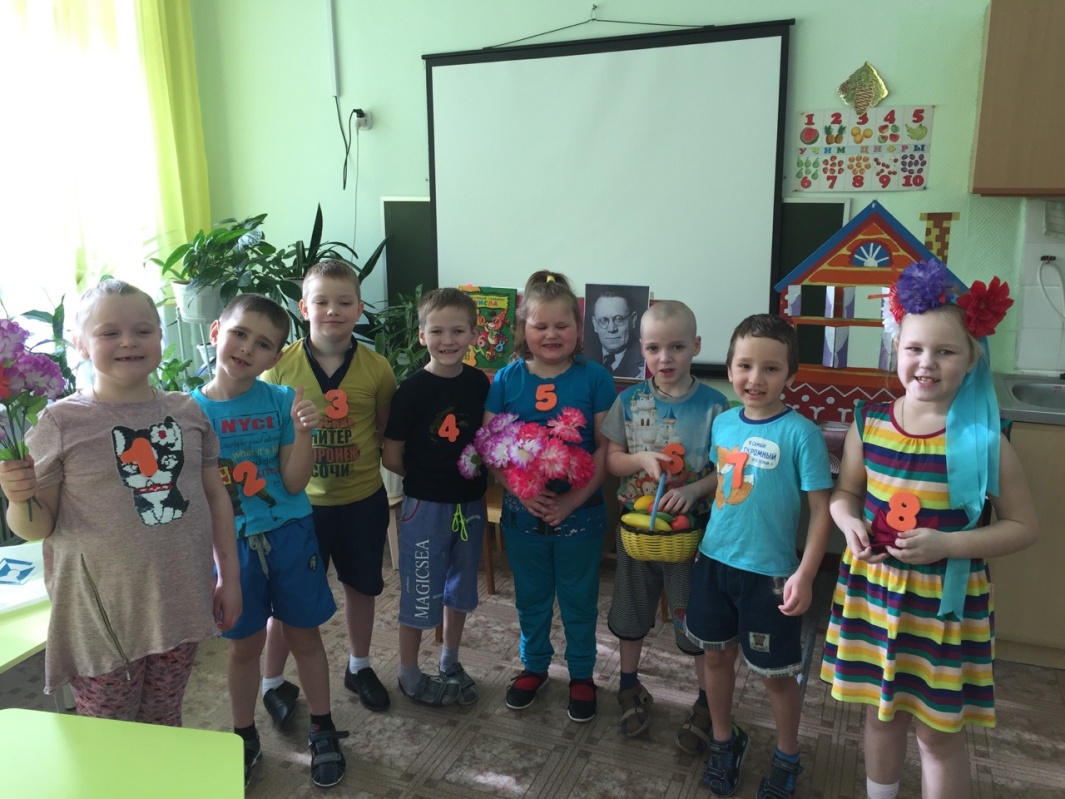 Детский конкурс чтецов «Математика в рифму»
III этап – основноймероприятия с родителями
Мастер-класс для родителей воспитанников «Научи меня считать. Путешествие по городу Мастерславль».
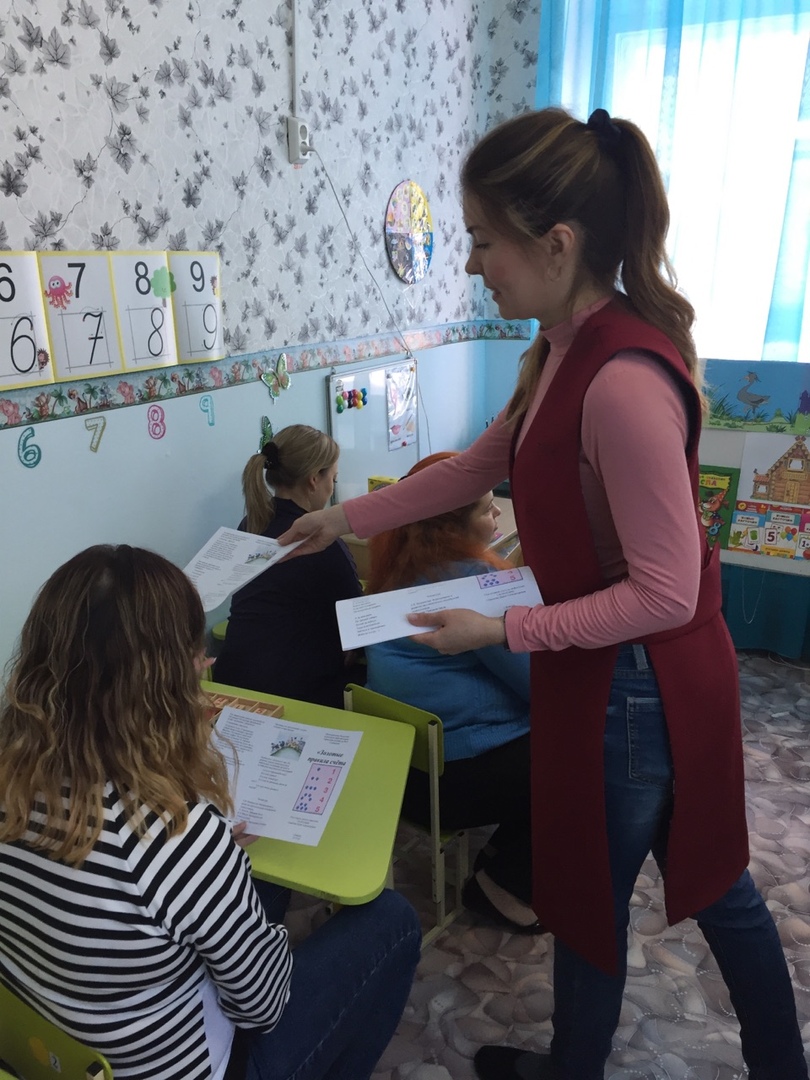 Мастер-класс для родителей воспитанников  «Счет-это легко, когда интересно. Лесной поход»
III этап – основноймероприятия с педагогами
Мастер- класс для педагогов «Учимся считать,  играя»
IV этап – заключительный
Математический праздник «Пиратская математика»
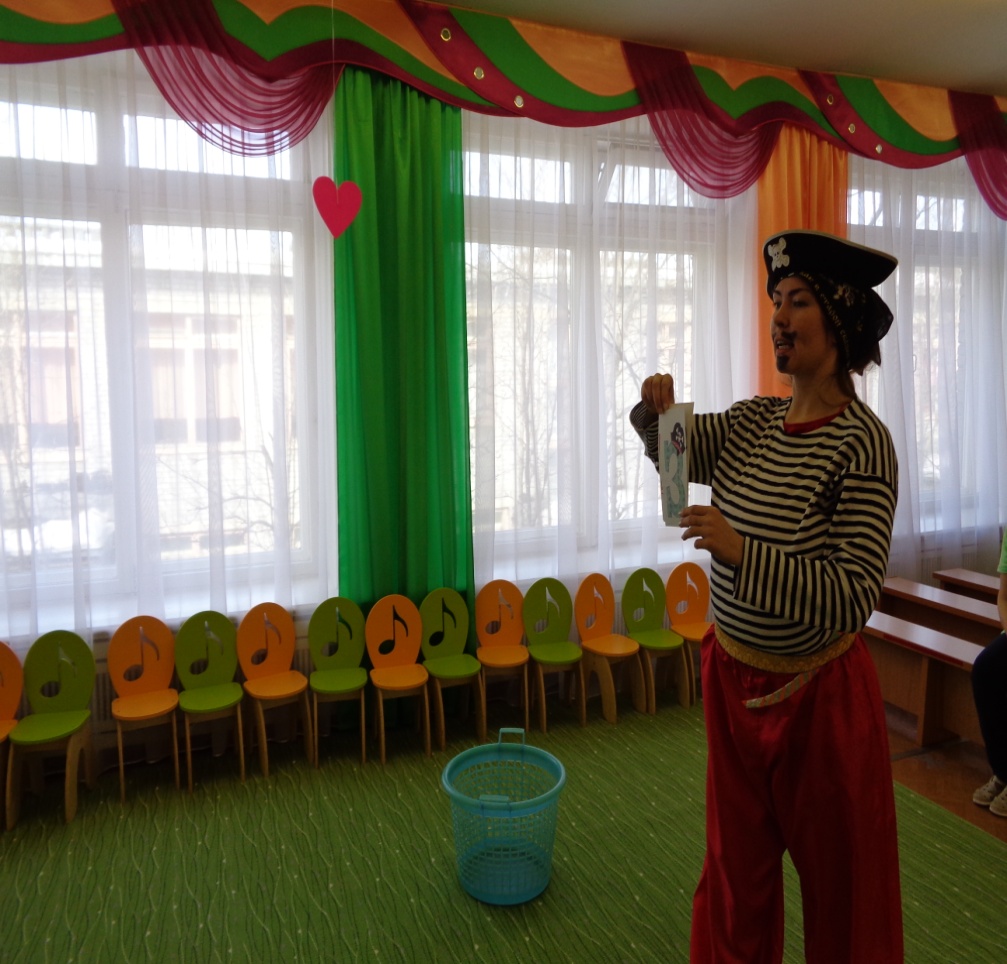 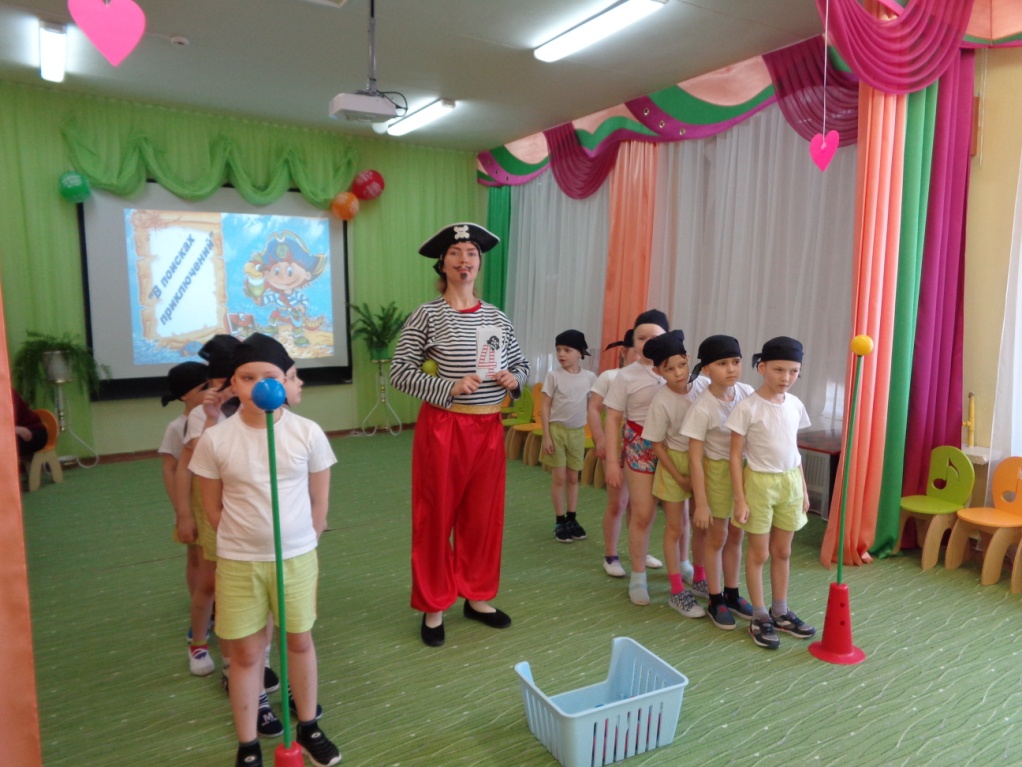 Конкурс пособий «Мы играли, мы считали и считать мы не устали! »
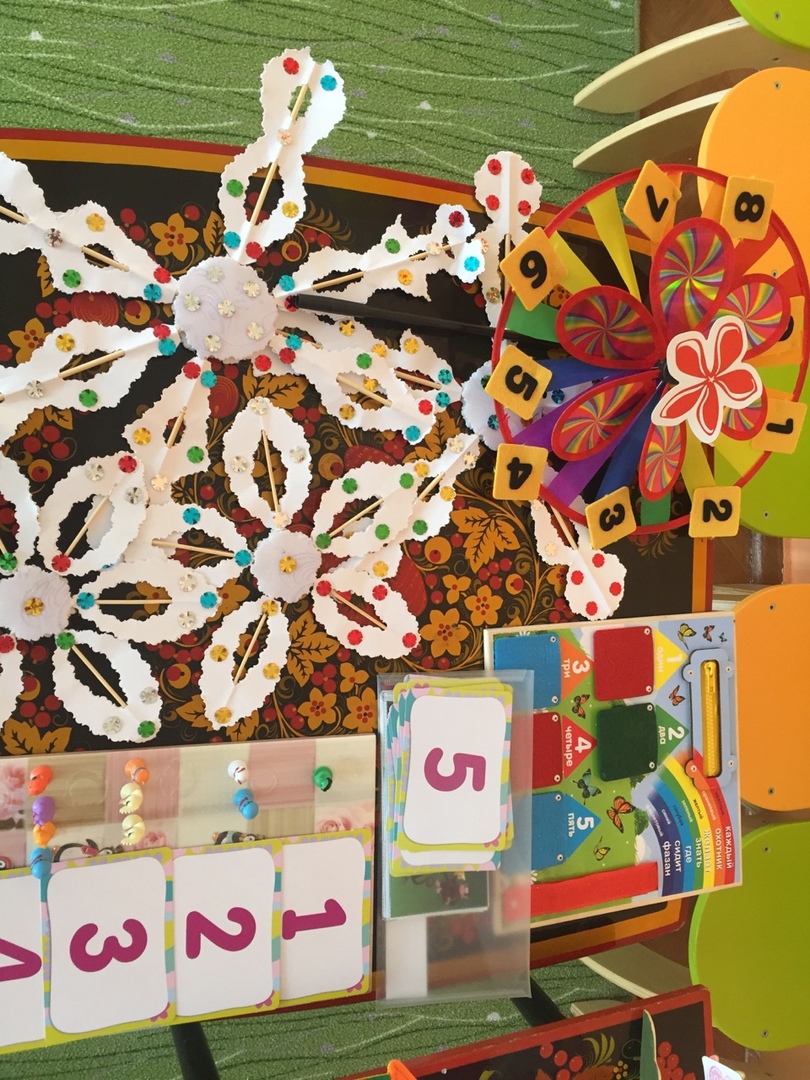 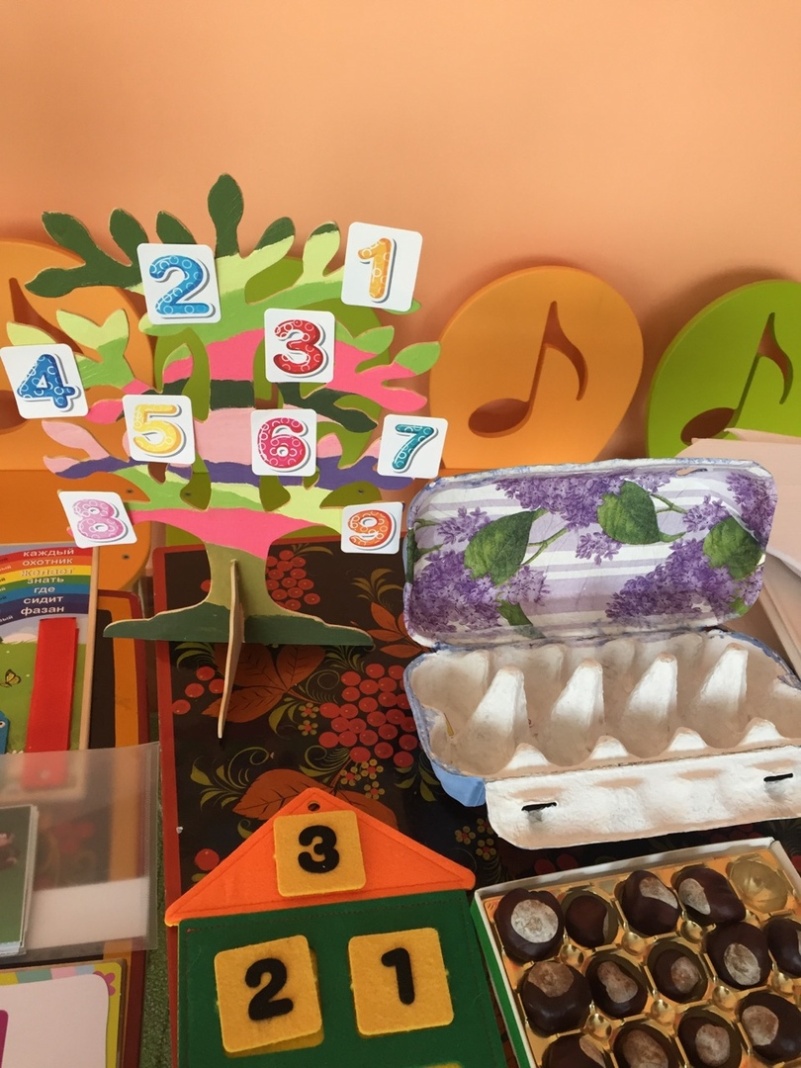 Уровень развития математических представлений у воспитанников после реализации проекта
Спасибо за внимание!